Готичний стиль в архітектурі світу
Готична архітектура
Готична архітектура — період розвитку західноєвропейської архітектури з XII по XVI століття. Готична архітектура замінила архітектуру романської доби і в свою чергу поступилася архітектурі доби відродження. Сам термін «готика» виник саме в добу Відродження для позначки попереднього періоду розвитку архітектури, аби підкреслити відмінності архітектури, що відродила стилістику архітектури Стародавнього Риму і мала значні відмінності (стильові і конструктивні) від середньовічної архітектури.
Поява у Франції
Готика зародилася в Північній частині Франції (Іль-де-Франс) в середині ХІІ ст. і досягла розквіту в першій половині ХІІІ ст.
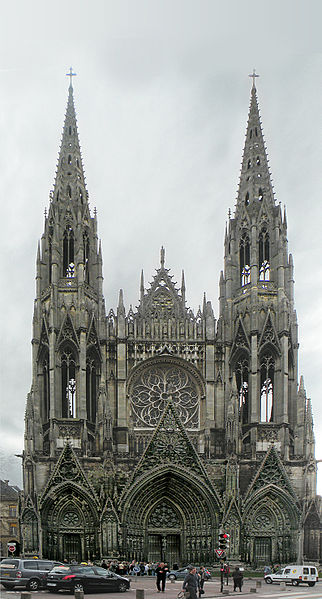 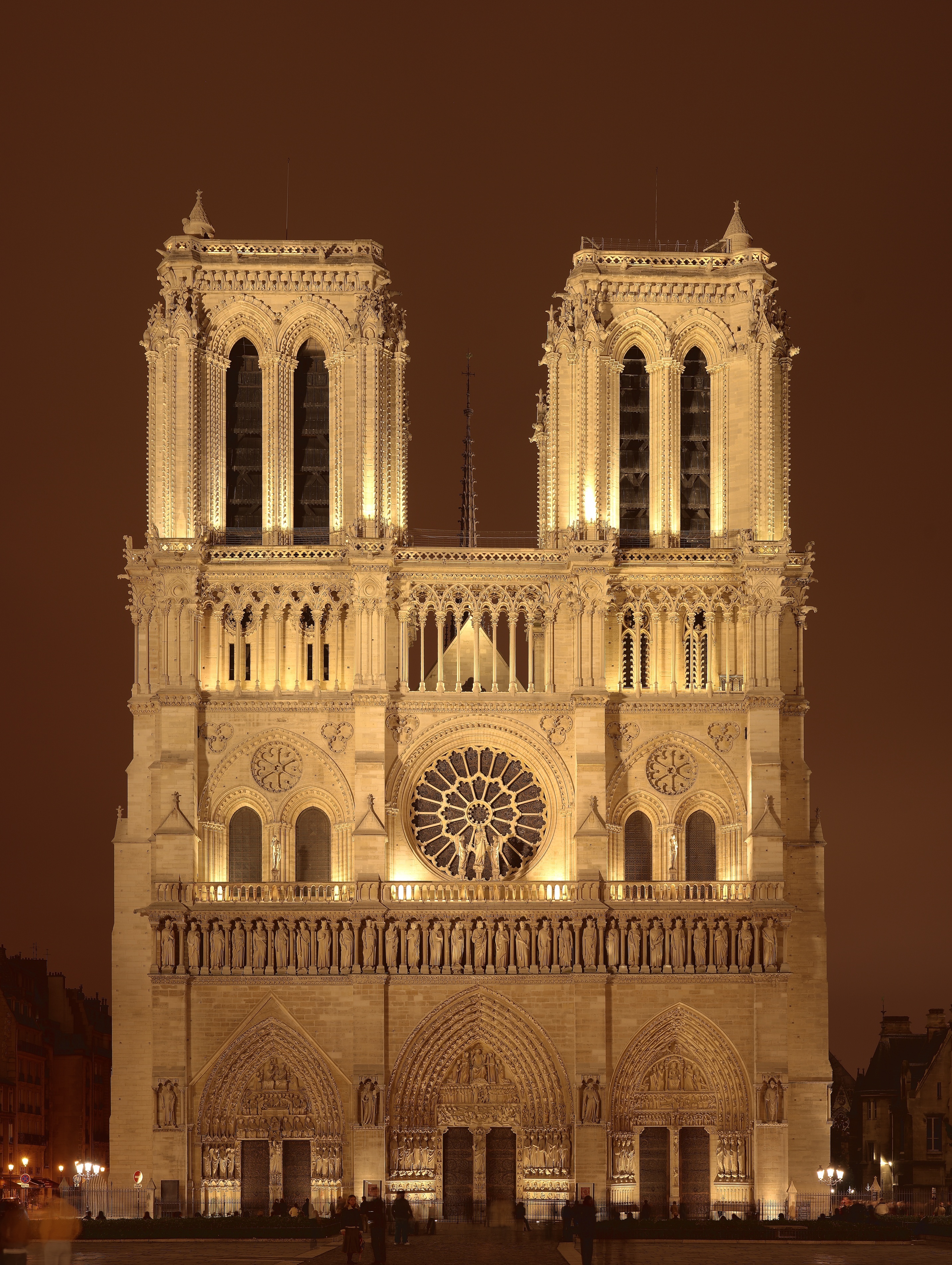 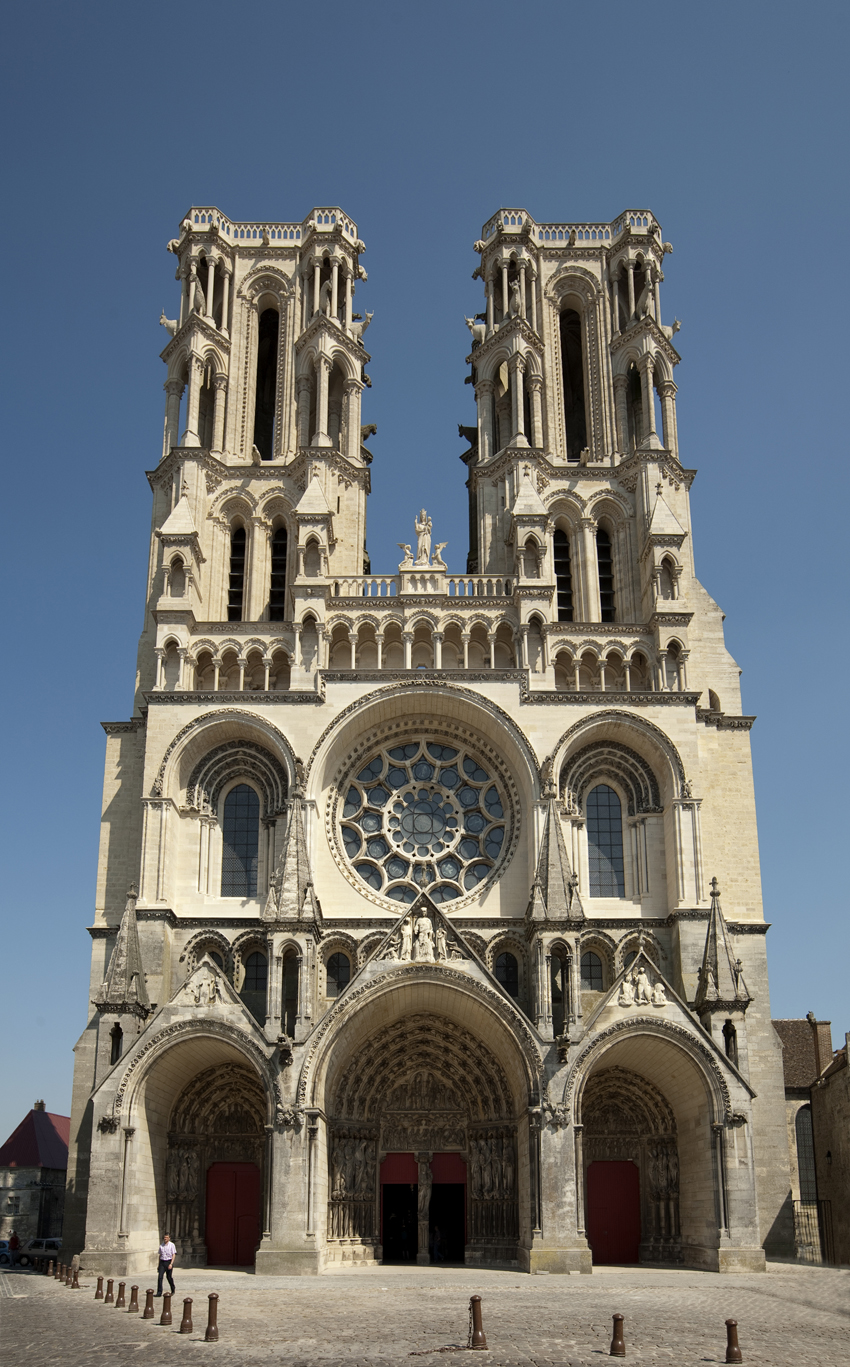 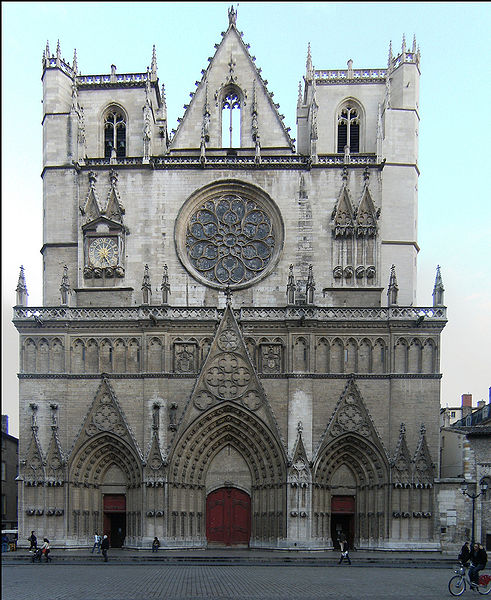 Собор Паризької Богоматері
Катедральний собор міста Лан( Ланський собор)
Церква Сен Уен, м. Руан
Кафедральний собор Івана Хрестителя в Ліоні
Готика Англії
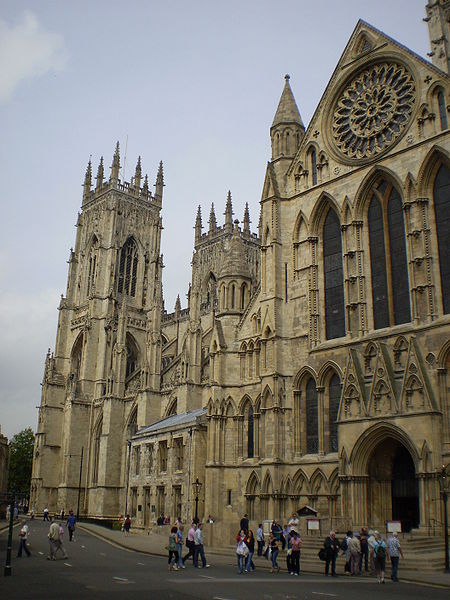 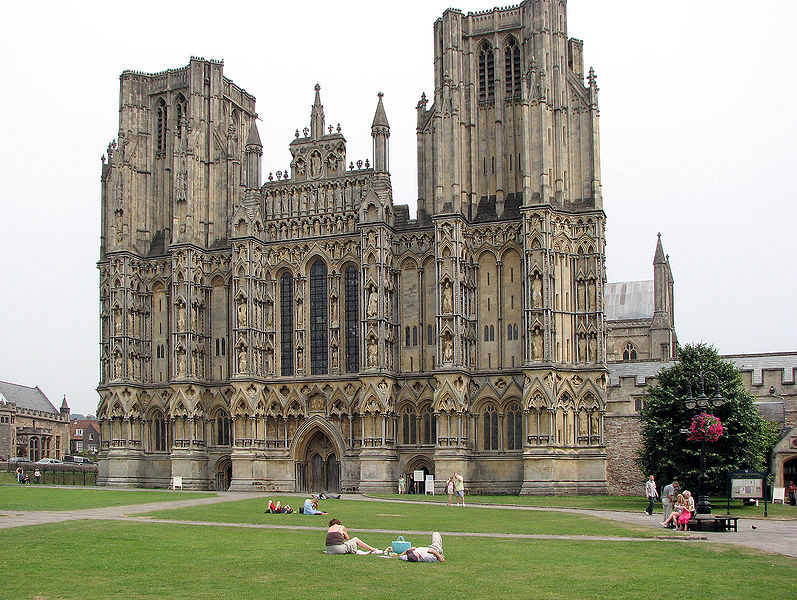 Сомерсет, Кафедральний собор, Британія.
Сомерсет, Кафедральний собор, Британія.
Плани готичних соборів Британії
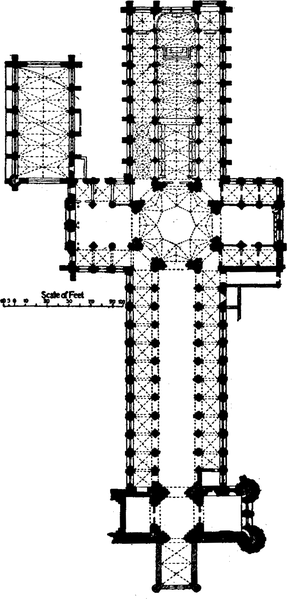 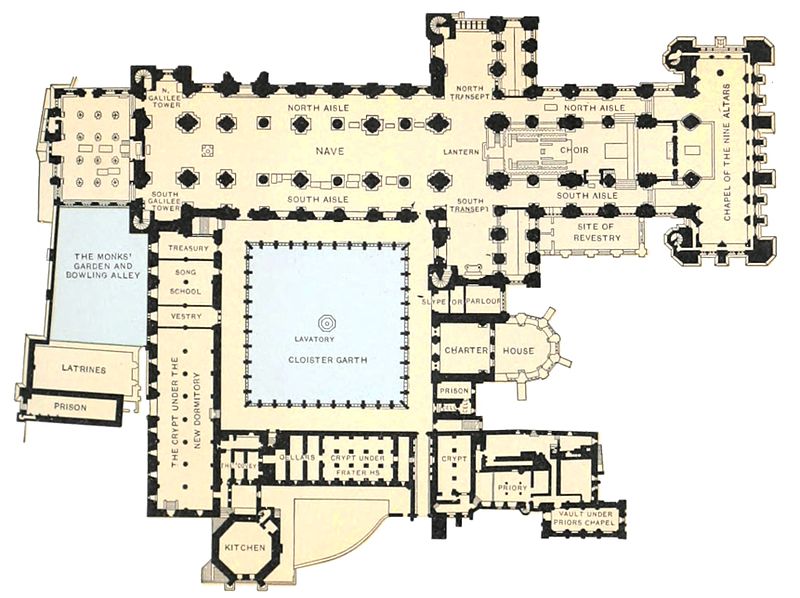 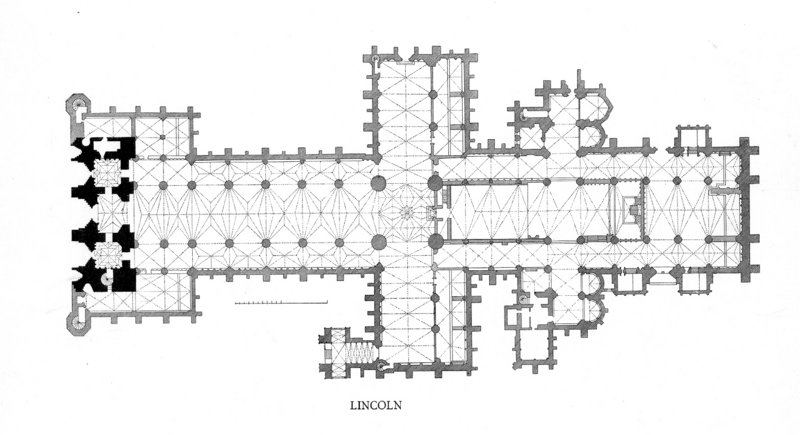 План собору в місті Дарем.
План собору в Ілі.
План собору в місті Лінкольн, Англія.
Готика Німеччини
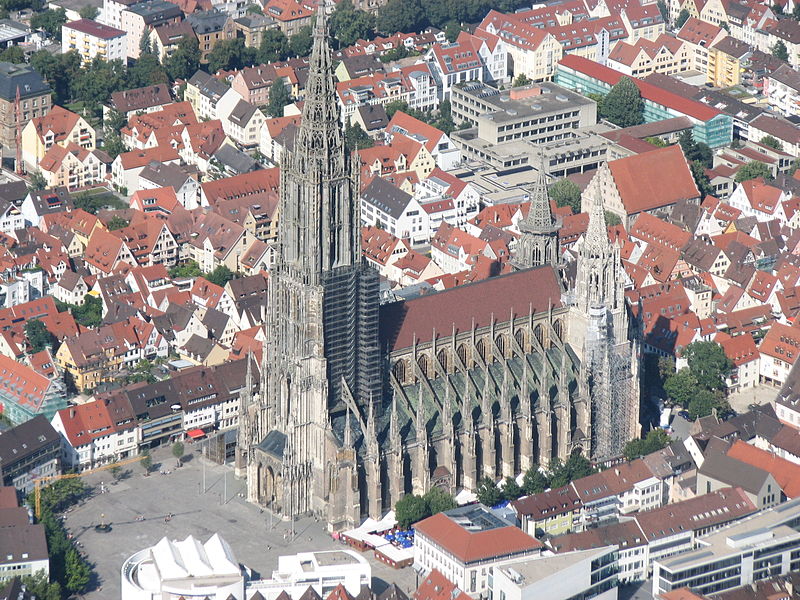 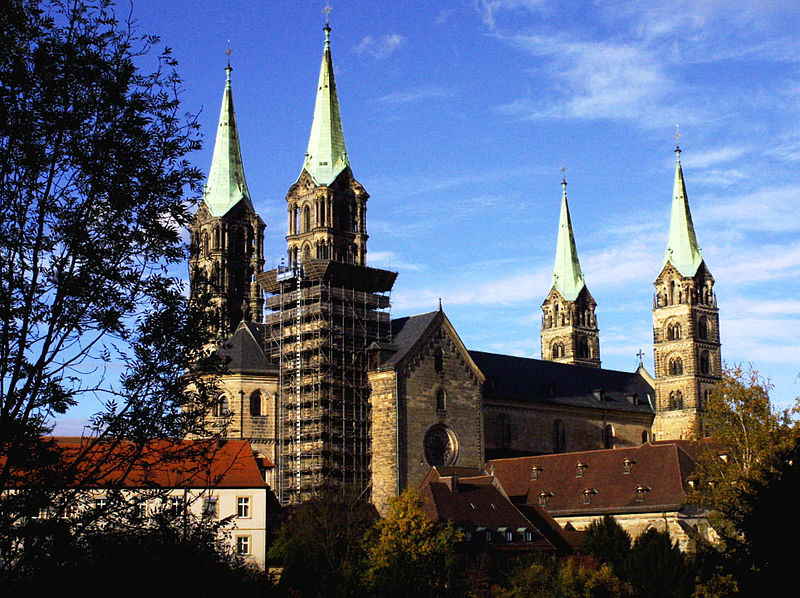 собор Санкт-Петер-унд-Георг, Бамберг, Баварія
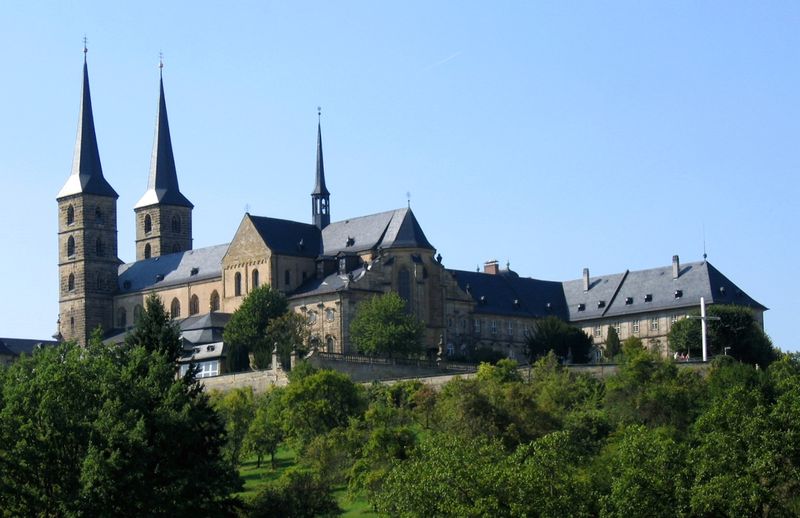 Ульмський собор.
Михаельскірхе, Бамберг
Цегляна готика Німеччини і Польщі
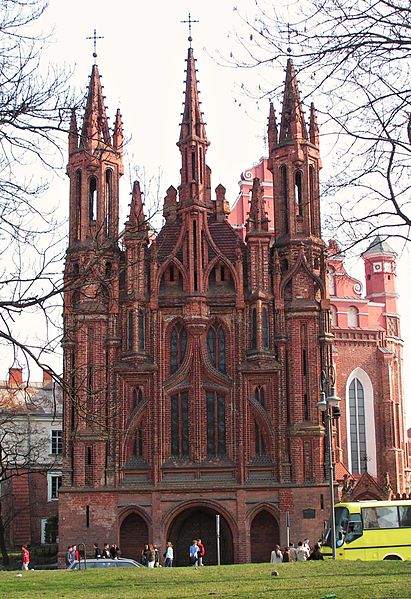 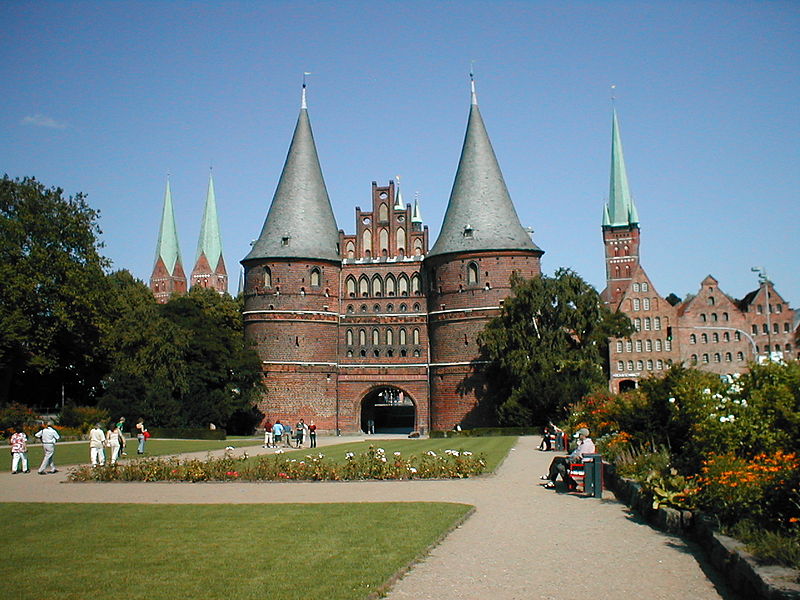 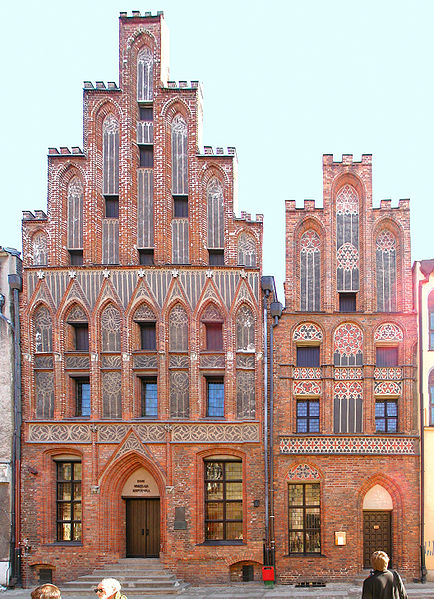 Голштинська брама, м. Любек, Німеччина.
м. Торунь, цегляна готика Польщі.
Костел Св. Анни, Вільнюс
Готика в Україні (в складі Польщі)
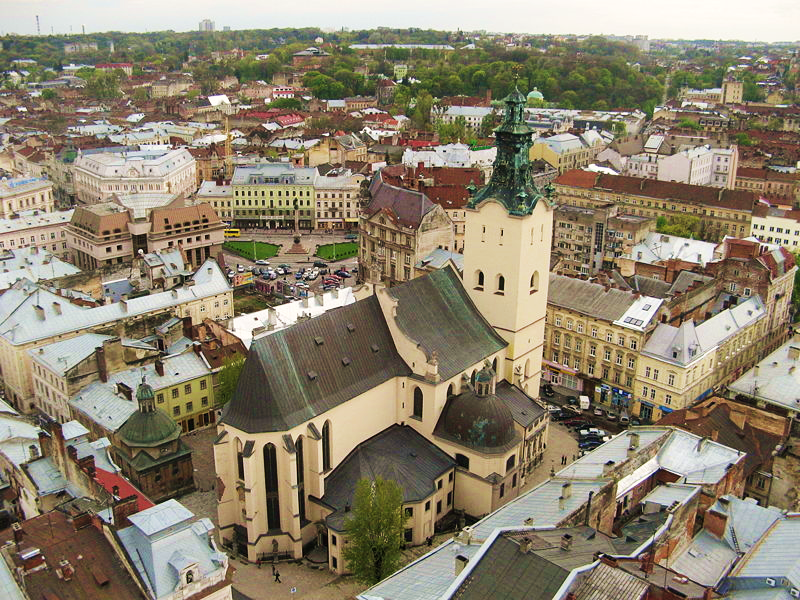 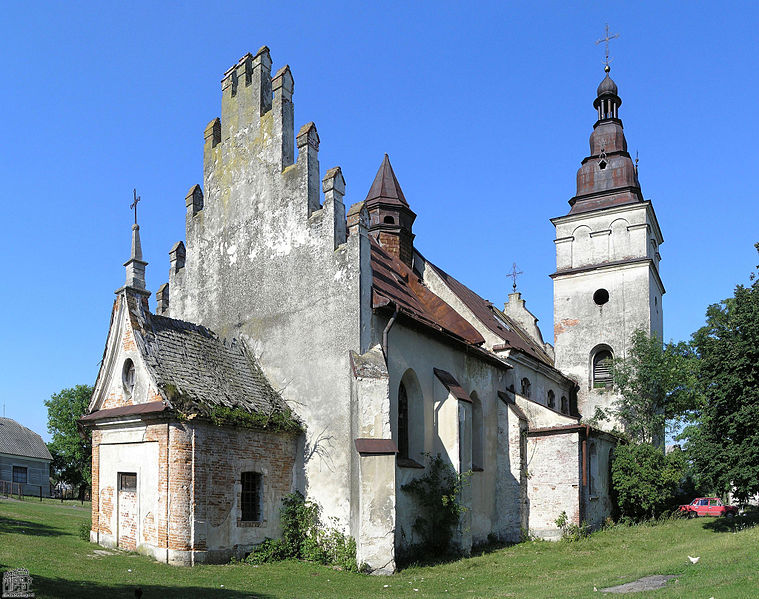 Латинський катедральний костел, м. Львів
Миколаївський костел у Вижнянах (1400—1651)
Готика в Чехії
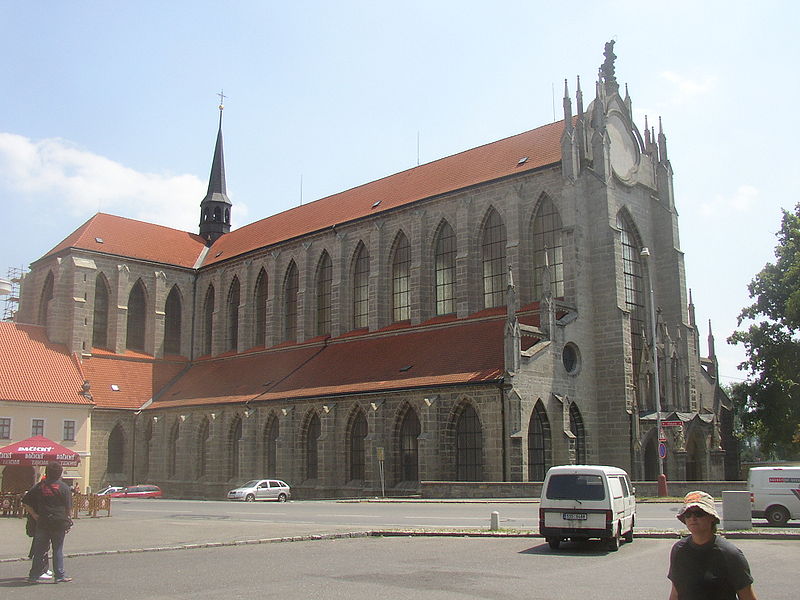 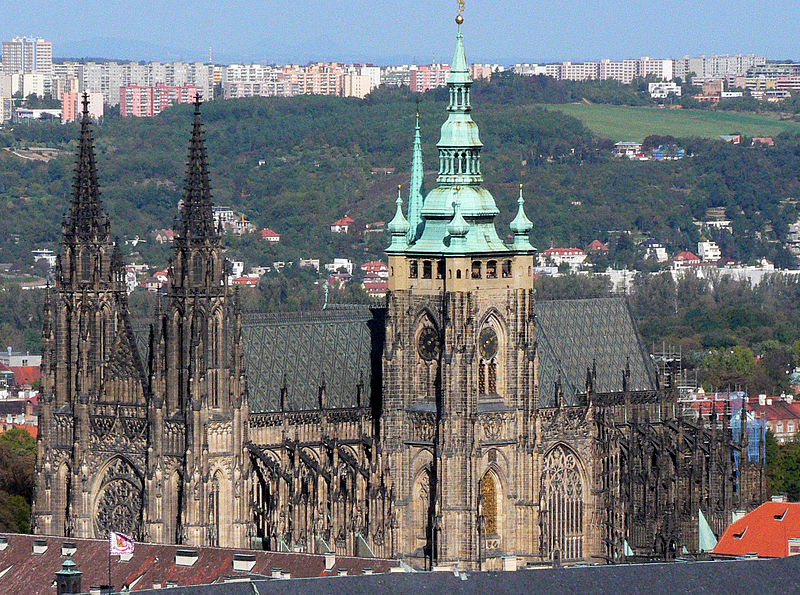 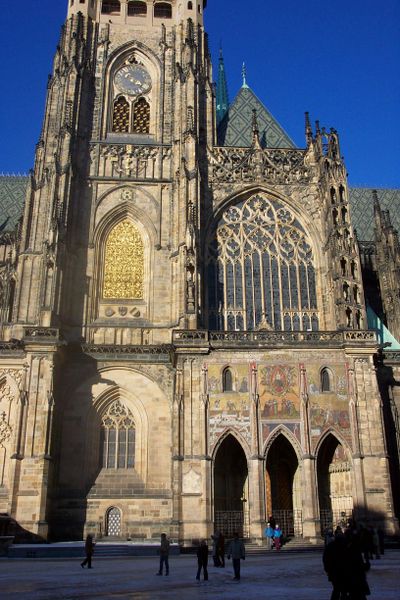 Собор святого Віта, Прага.
Собор Богоматері, Кутна Гора
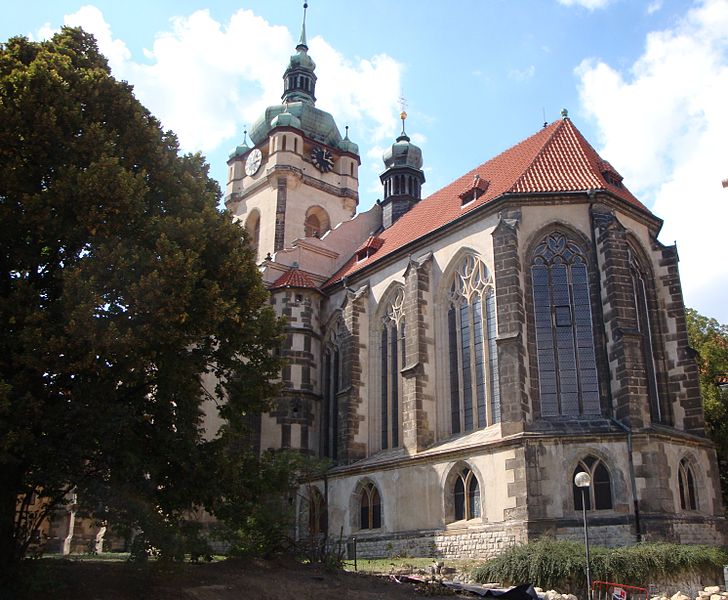 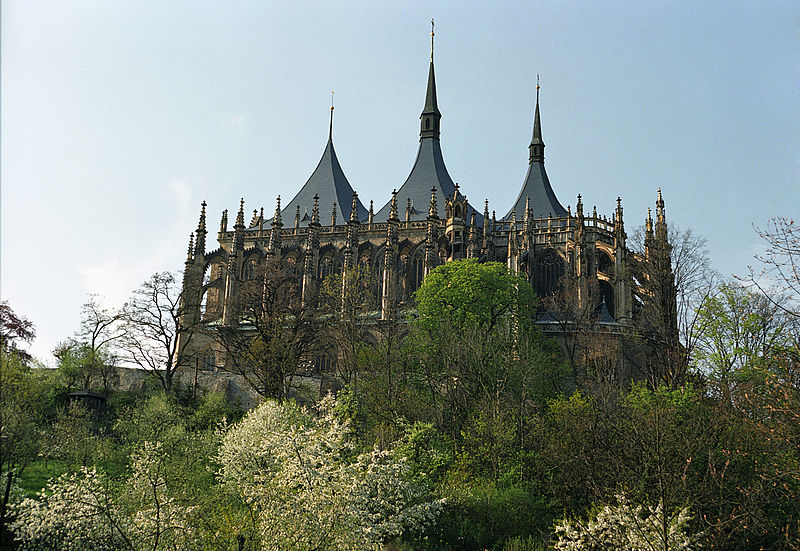 Південний фасад собору Св. Віта
собор Св. Барбори, Кутна Гора
Костел Св. Петра і Павла, Мелник
Іспанська готика
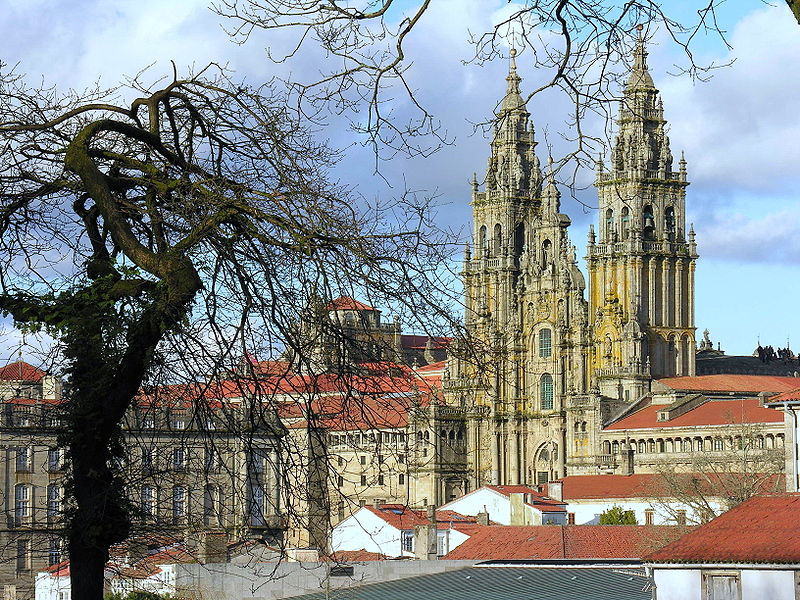 Кафедральний собор, Сантьяґо-де-Компостела
Готика в Нідерландах
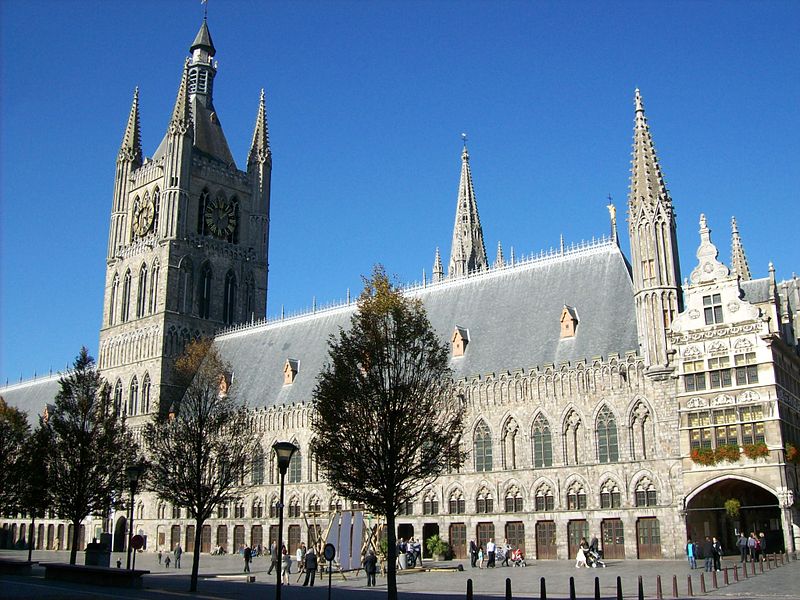 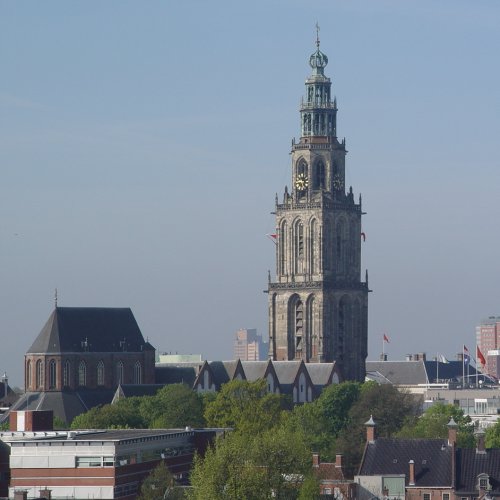 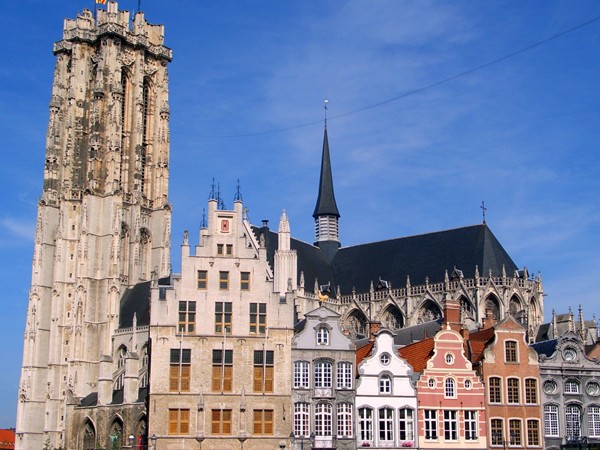 Вежа Св. Мартина, м. Гронінген.
Палата сукновалів в місті Іпр
Катедральний собор, м. Мехелен
Готика в Італії
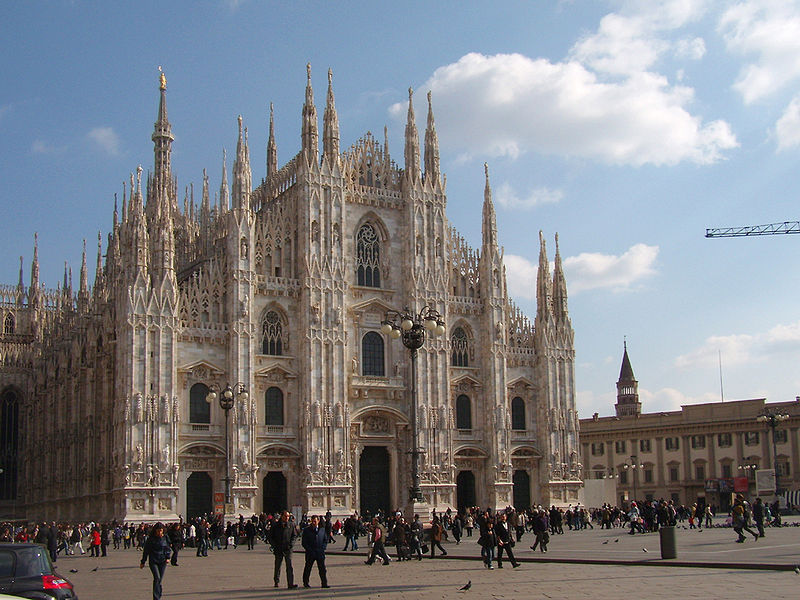 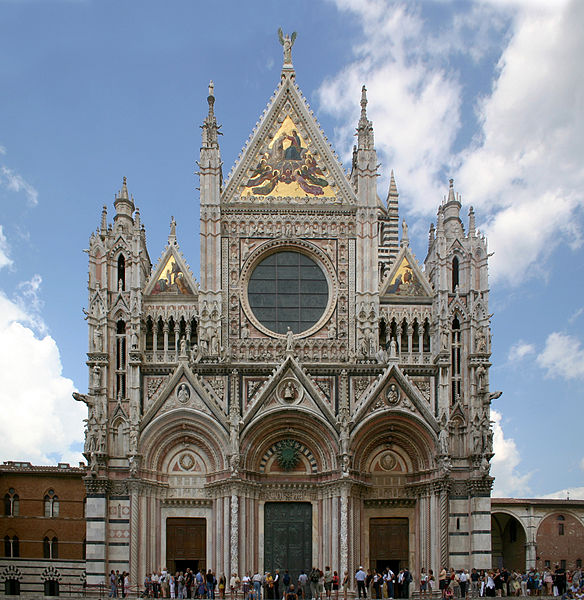 Сієнский собор. Західний фасад.
Міланський собор